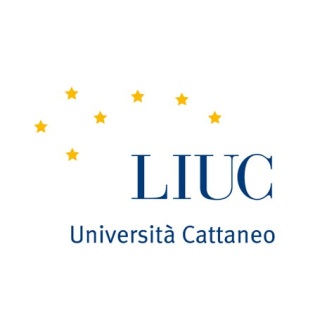 Social Network e New Media: una nuova esperienza per consumatori e aziende.

Analisi della Customer Experience online del prodotto Vespa
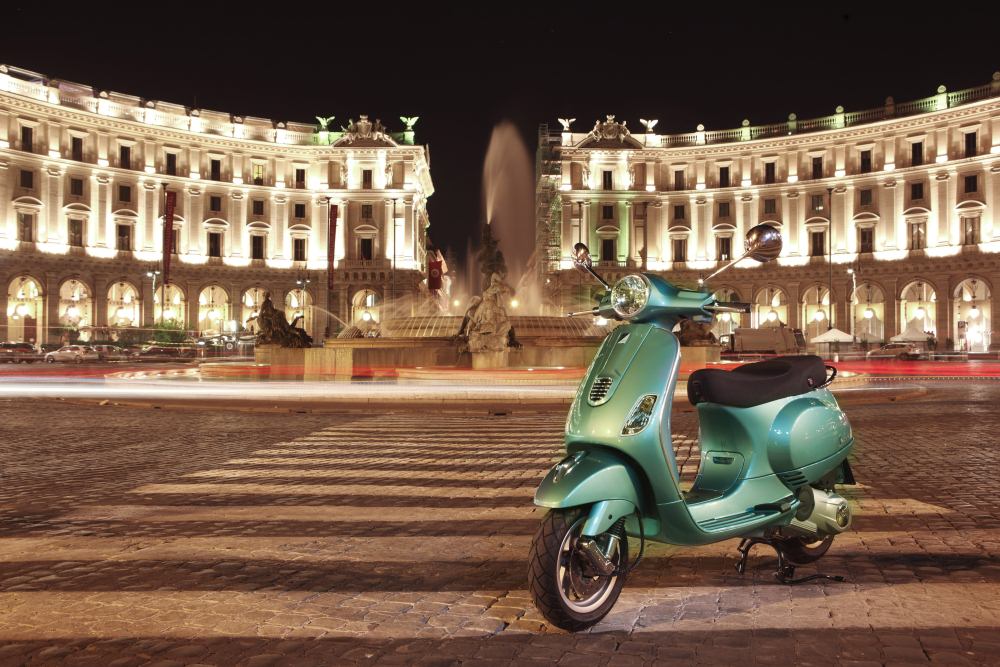 Tutor: Prof. Andrea Farinet
Tesi di:
Silvia Garegnani
Matr. 13189
Castellanza, 27/09/2012
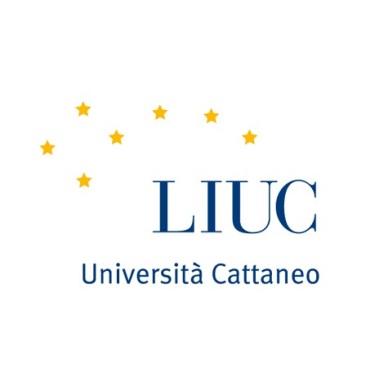 1. Percorso di lavoro
Metodo di Gerald Zaltman in azienda
Applicazione della Metaphor Elicitation Technique a Vespa
Interviste face-to-face
Approfondimento sul fenomeno «Social Media»
Analisi della Customer Experience online (e offline) di Vespa
Proposte per il miglioramento
2
Castellanza, 27/09/2012
Tesi di: Silvia Garegnani
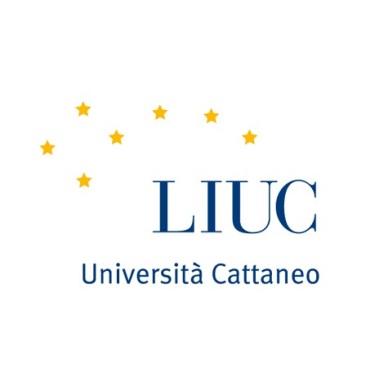 2. Il metodo di Gerald Zaltman in azienda
IL 95% DELLA NOSTRA ATTIVITA’ MENTALE HA LUOGO NELLA MENTE INCONSCIA
È impossibile che i consumatori conoscano pienamente il motivo del loro agire e lo sappiano esprimere a parole
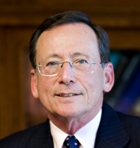 Metaphor Elicitation Technique (1990)

CONSENTE DI SEGMENTARE IL MERCATO IN MODO EFFICACE!!!

Criterio: NUCLEO FONDAMENTALE DI VALORI E SITUAZIONI CHE DANNO SIGNIFICATO ALLE ESISITENZE DEI CONSUMATORI
Gerald Zaltman
3
Castellanza, 27/09/2012
Tesi di: Silvia Garegnani
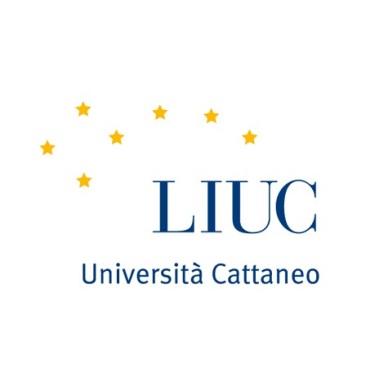 3. Vespa: metafore, costrutti e mappe di consenso
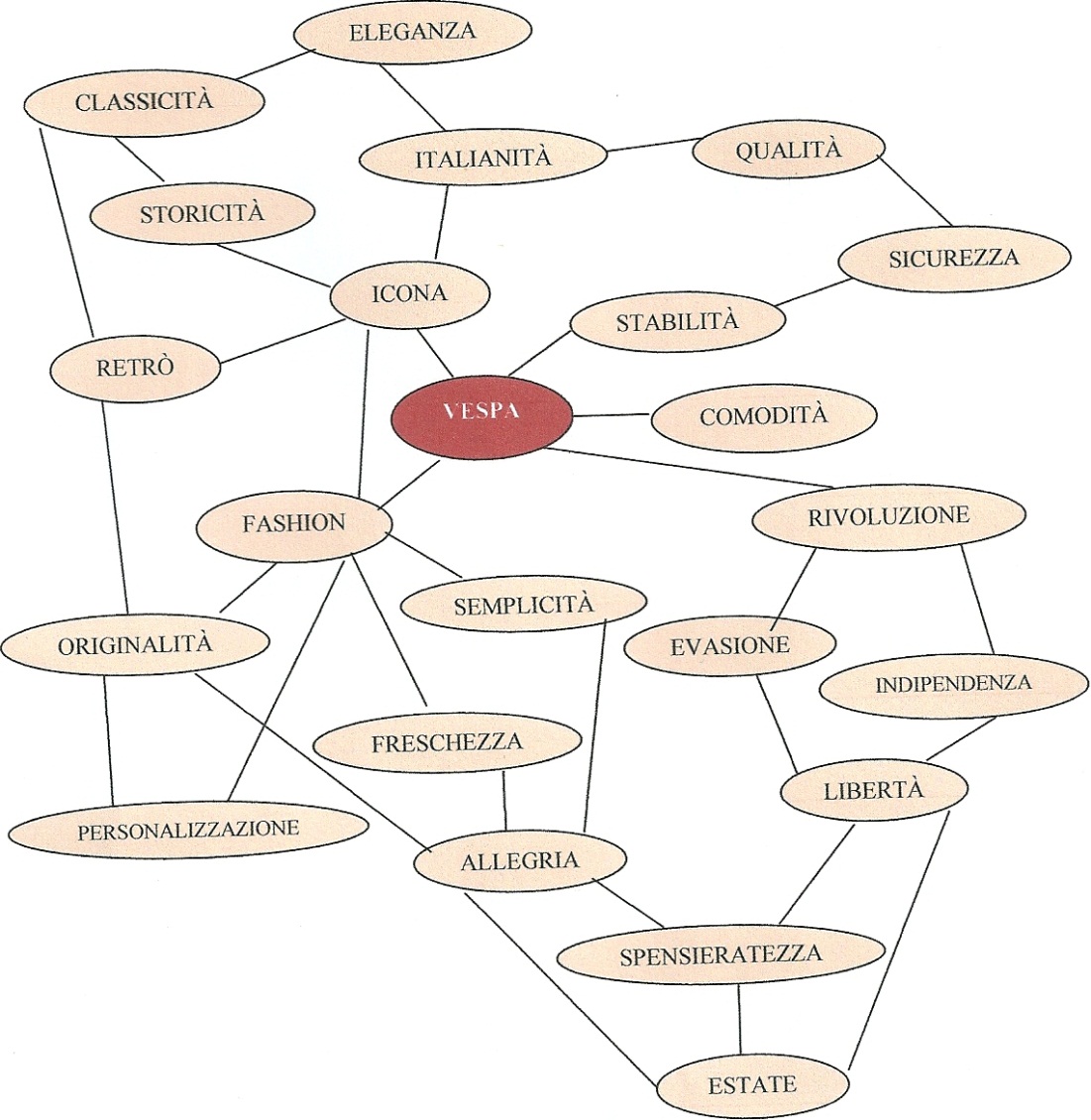 4
Castellanza, 27/09/2012
Tesi di: Silvia Garegnani
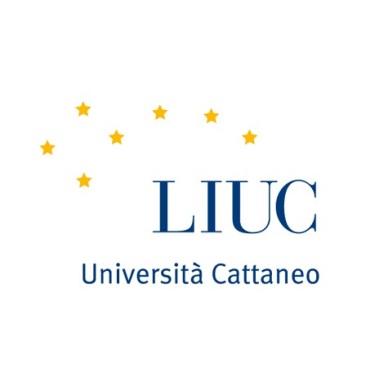 4. Tipologie di consumatori
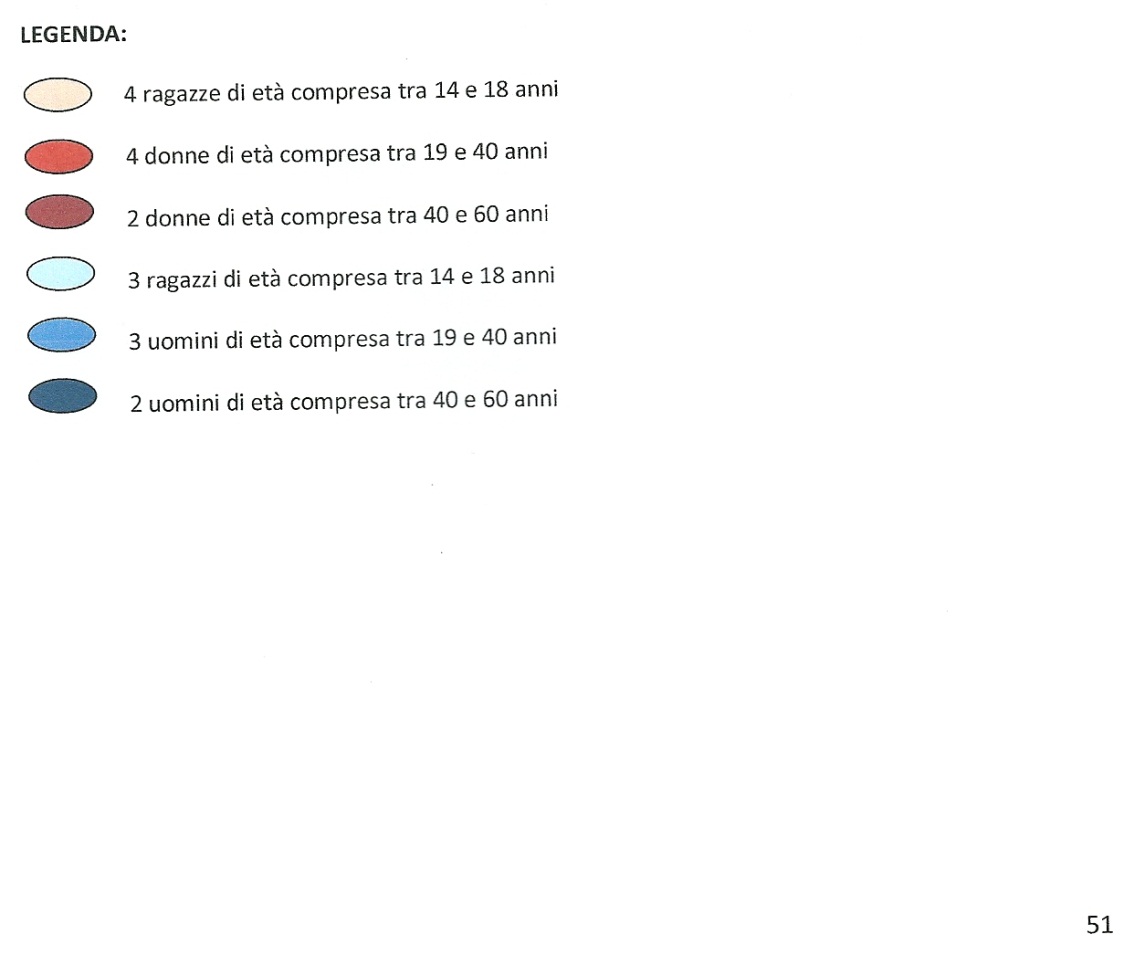 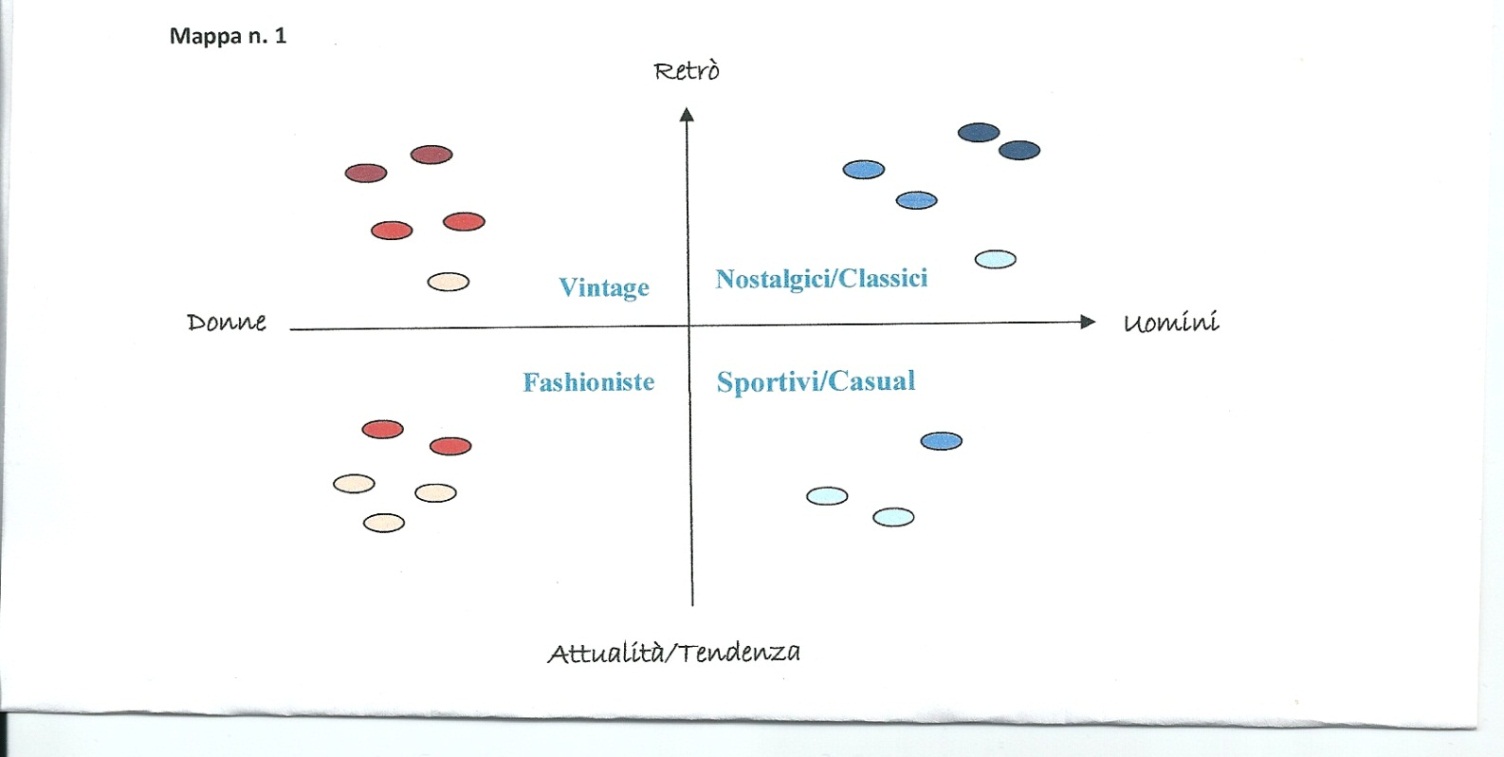 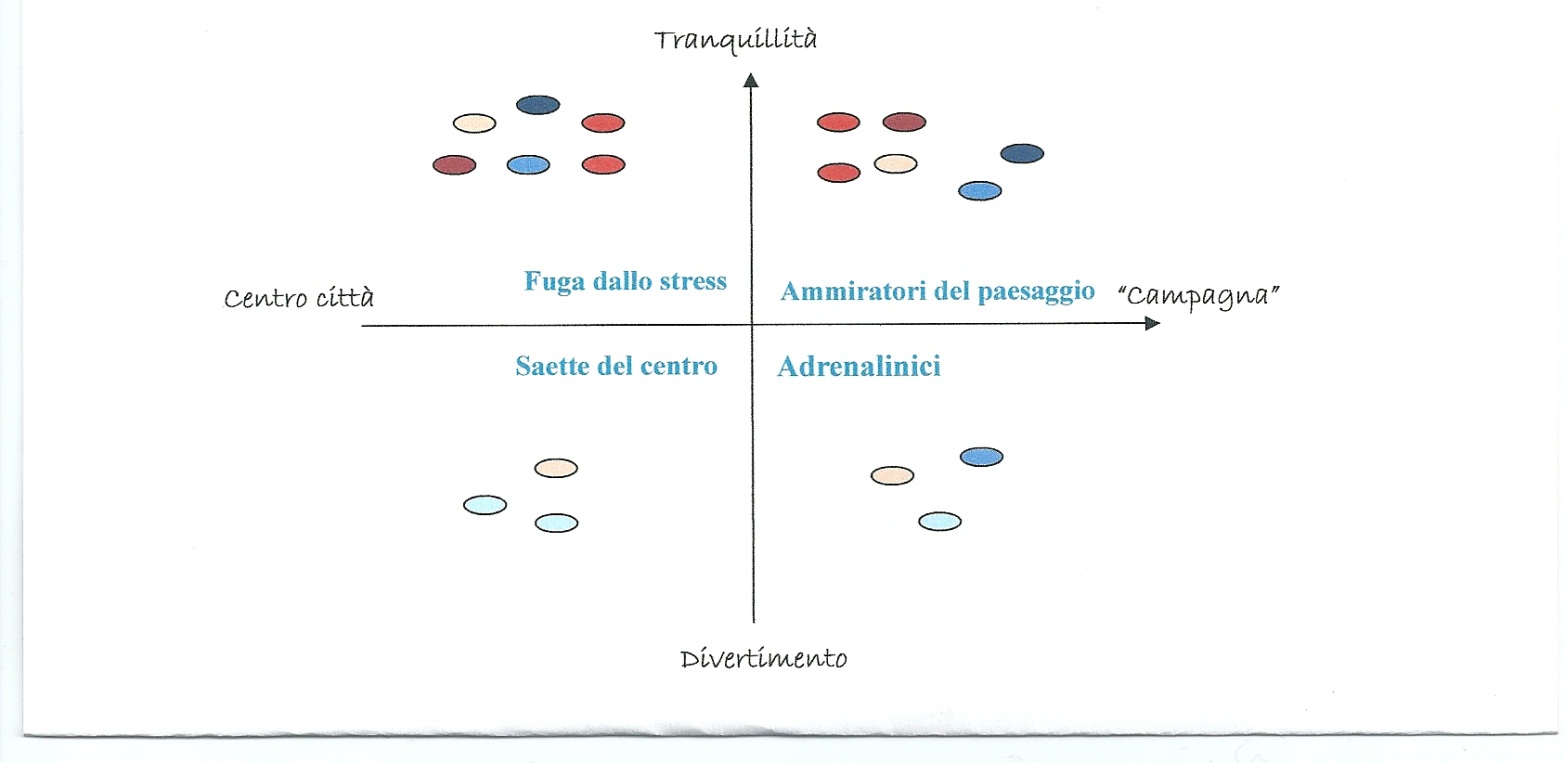 “VESPA MINDED” o meno
Anche SCUOLA/LAVORO o solo SVAGO
ESIGENZA DI TRASPORTARE QUALCOSA/QUALCUNO
COLLEZIONISTI o meno
EDONISTI/NARCISISTI
5
Castellanza, 27/09/2012
Tesi di: Silvia Garegnani
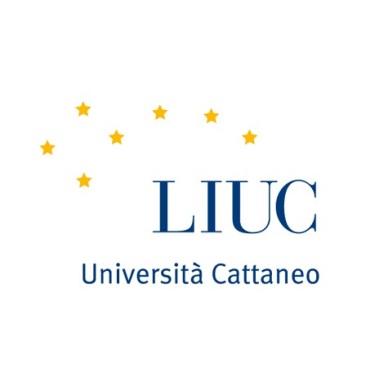 5. Cosa si intende per Customer Experience?
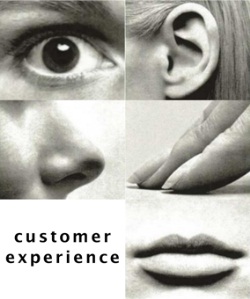 La Customer Experience è l’esperienza che il consumatore vive nel momento in cui entra in contatto con una determinata azienda e i suoi prodotti o servizi
3 fasi:
Pre-experience
Interazione
Post-experience
Si compone di una parte ONLINE ed una OFFLINE, ma…
“LA CUSTOMER EXPERIENCE INIZIA ONLINE E LA NAVIGAZIONE SUL WEB COSTITUISCE BEN IL 50% DELL’ESPERIENZA TOTALE DEL CONSUMATORE”
6
Castellanza, 27/09/2012
Tesi di: Silvia Garegnani
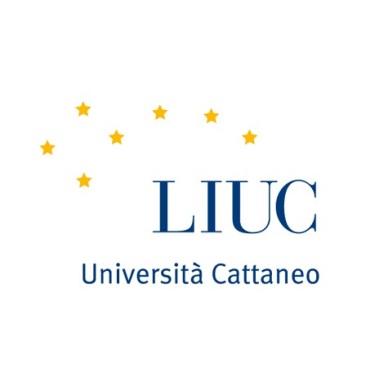 6. Customer Experience online: i Social Media
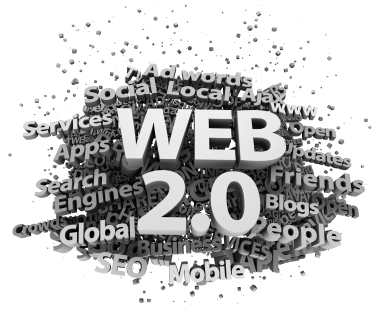 Avvento del Web 2.0
Social Media ≠ Social Network
In Italia, il 75% delle persone tra i 18 e i 34 anni usa quotidianamente i Social Media
Se Facebook fosse un Paese, sarebbe il 3° più popolato al mondo
Ci sono oltre 200 milioni di Blog e il 90% dei consumatori si fida delle recensioni dei blogger online. Solo il 14% si fida della pubblicità tradizionale
Il 25% dei risultati di ricerche Web sui marchi più celebri riguarda contenuti generati dagli utenti. Il 34% dei blogger posta opinioni su prodotti e marchi

(fonte: Web Marketing Team srl)
Tendenza in atto: la SOCIALIZZAZIONE DEL WEB
7
Castellanza, 27/09/2012
Tesi di: Silvia Garegnani
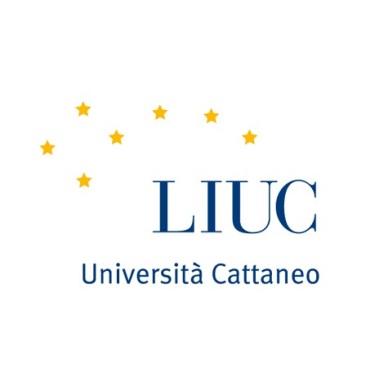 7. Social Network: opportunità per le aziende
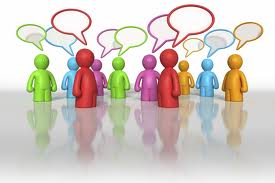 CROWD MARKETING
PROMOZIONE/VENDITE/CUSTOMER CARE
Social Commerce
BRAND AWARENESS
Visibilità – Online influencer
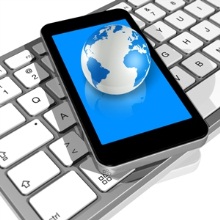 MARKETING TERRITORIALE
Mobile – Geolocalizzazione
8
Castellanza, 27/09/2012
Tesi di: Silvia Garegnani
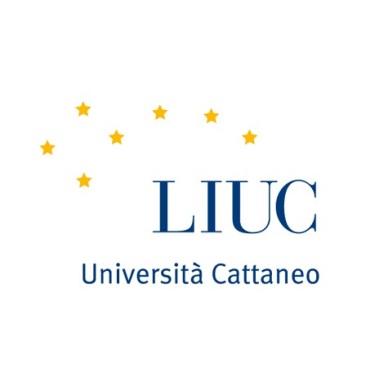 8. La Customer Experience online di Vespa
Strategia DI PRESIDIO

Sito Ufficiale
YouTube Official Page
Pagine ufficiali di Facebook, Twitter, Pinterest
Siti dei Vespa Club
Apps ufficiali per Android
+ Numerosi siti amatoriali e blogs
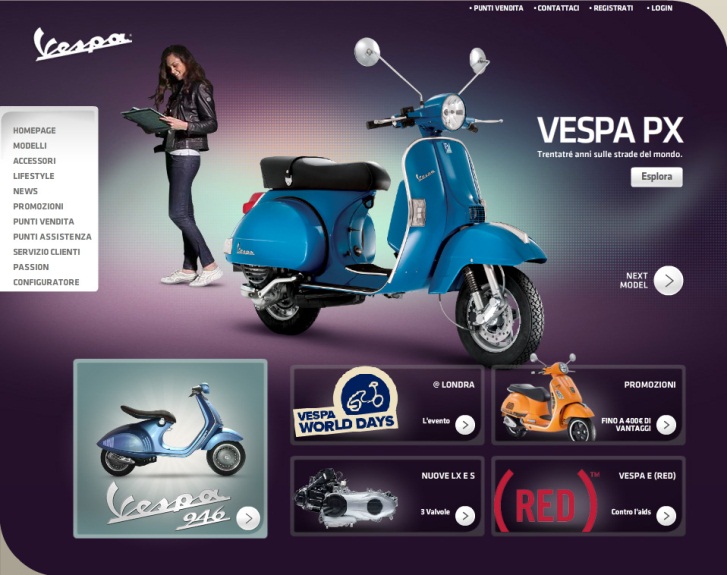 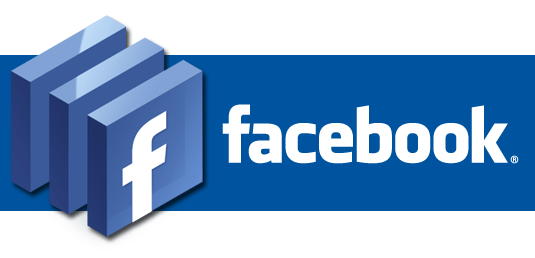 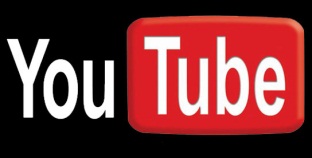 DIFETTI
Servizio di Customer Care online poco efficiente
No info sulla storia di Vespa
Info poco chiare sui Vespa Club
Ricerca su Google insoddisfacente
No apps ufficiali per I-Phone
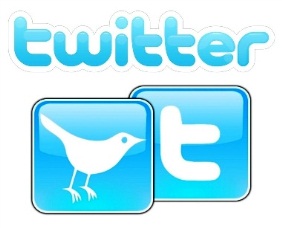 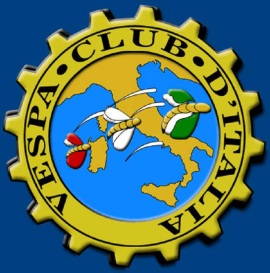 9
Castellanza, 27/09/2012
Tesi di: Silvia Garegnani
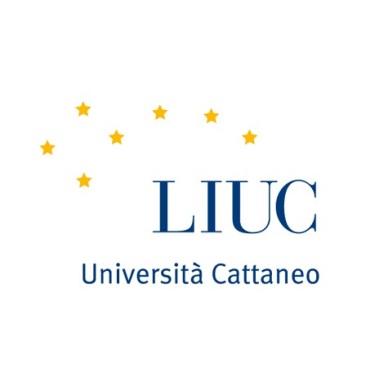 9. Per migliorare… Online
Interventi sul Sito Ufficiale:
Navigazione circolare
Miglioramento Customer Care online
Pagina di personalizzazione
Condivisione diretta su Facebook
Tecnologia «Facebook Connect»
Crowd Marketing e contest
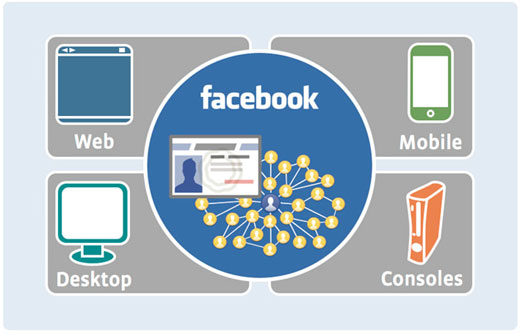 Social Commerce su Facebook
Riorganizzare e standardizzare i siti dei Vespa Club
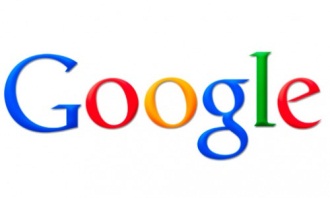 Advergames su YouTube
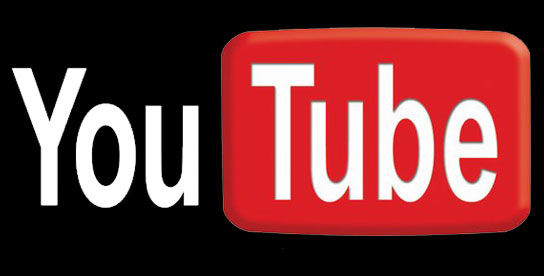 Mirror Websites per ricerca su Google
10
Castellanza, 27/09/2012
Tesi di: Silvia Garegnani
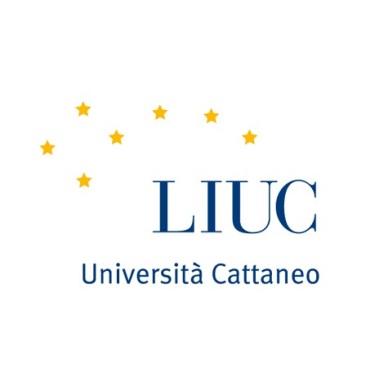 10. Conclusioni
Per progettare una Customer Experience efficace, è necessario prestare costantemente attenzione a:

Inconscio dei consumatori

Segmentazione del mercato (descrittori realmente discriminanti)

Aggiornamento continuo sulle nuove tecnologie, sui Social Media e sulle nuove tendenze in atto (mobile, «socializzazione» del Web, ecc.)
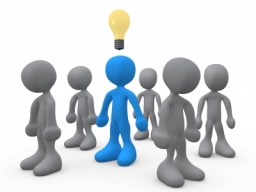 PAROLA D’ORDINE: ESSERE PROATTIVI!!!
11
Castellanza, 27/09/2012
Tesi di: Silvia Garegnani
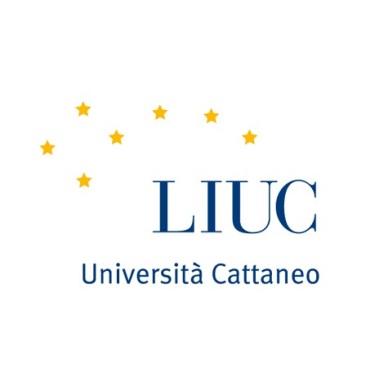 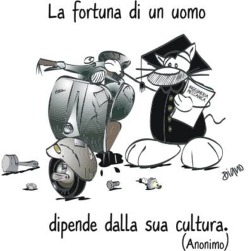 GRAZIE PER L’ATTENZIONE!!!